Active Citizenship and Participation – St.Eunan’s Primary School
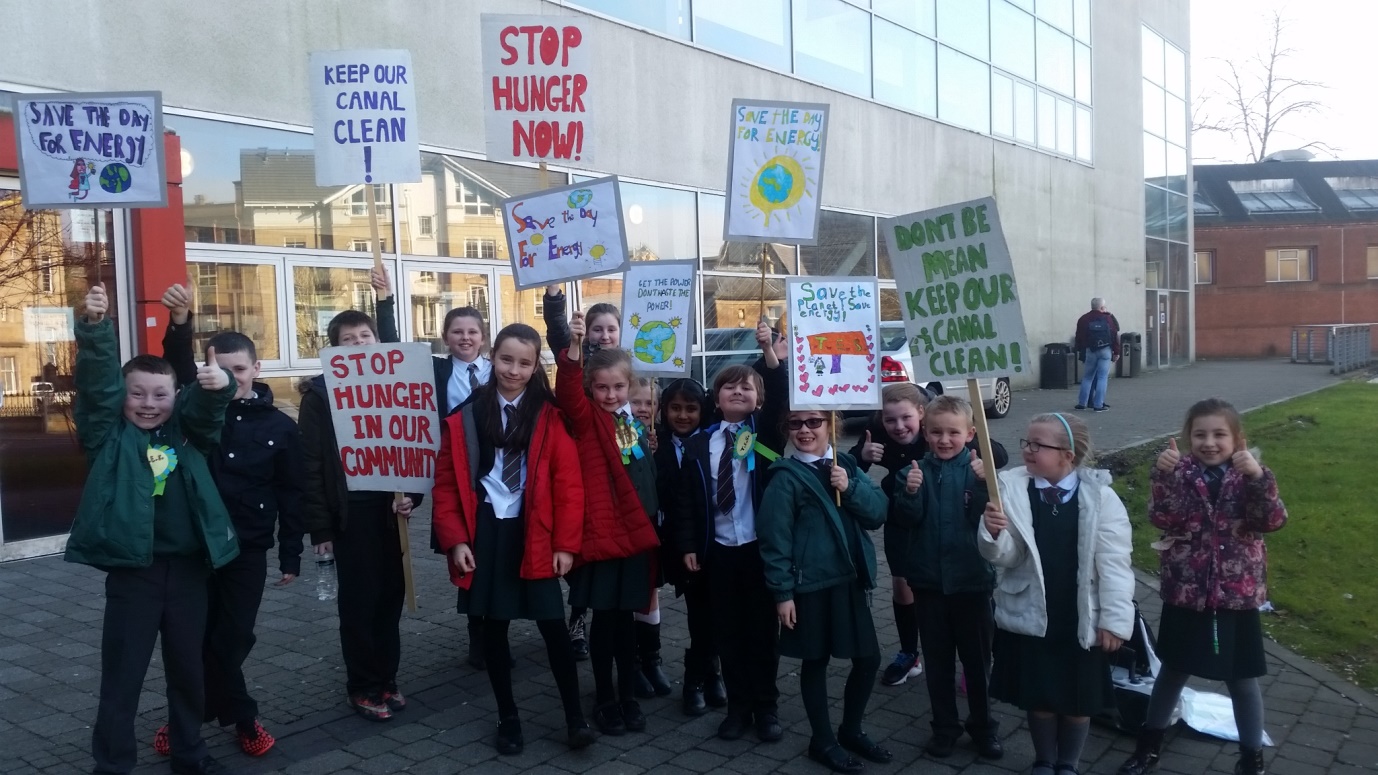 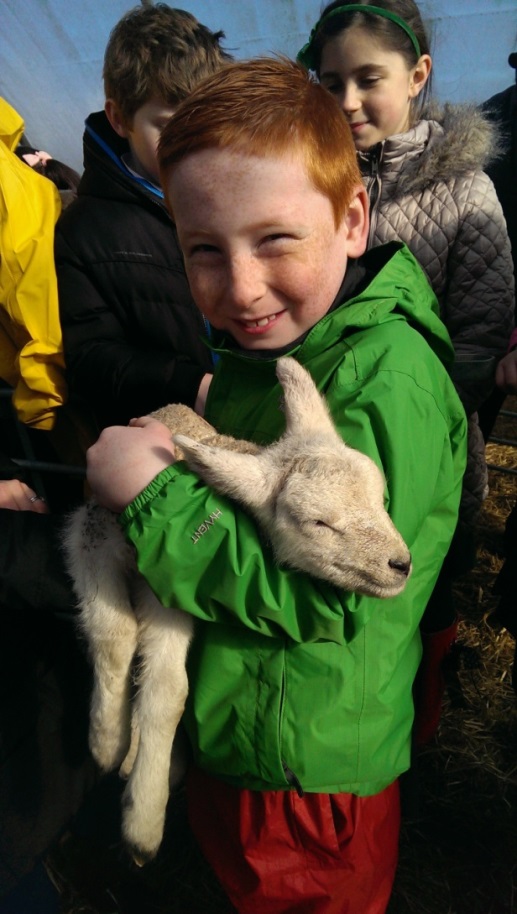 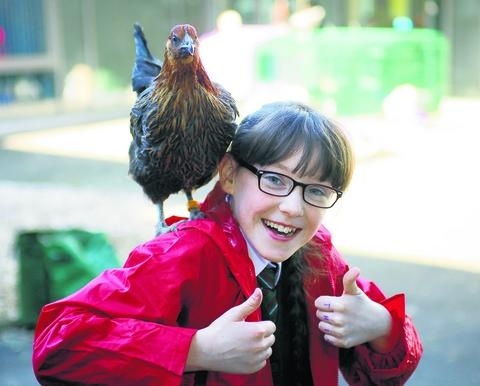 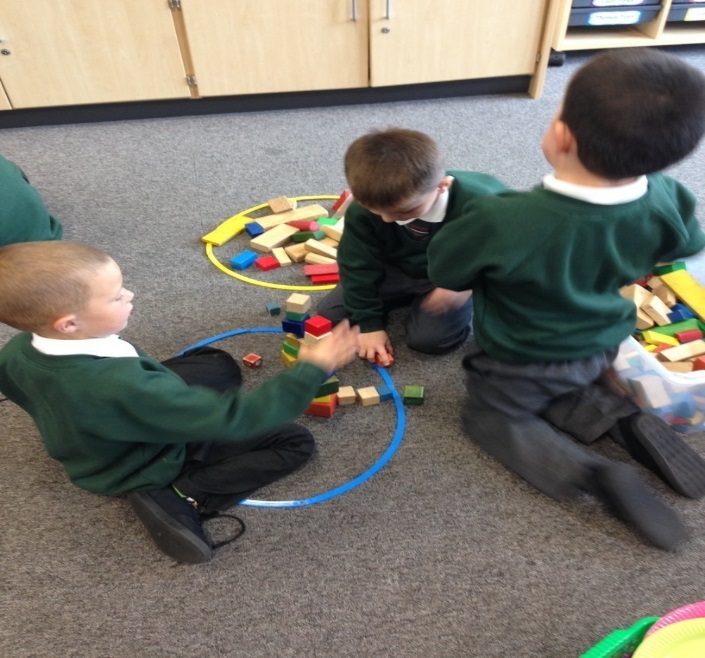 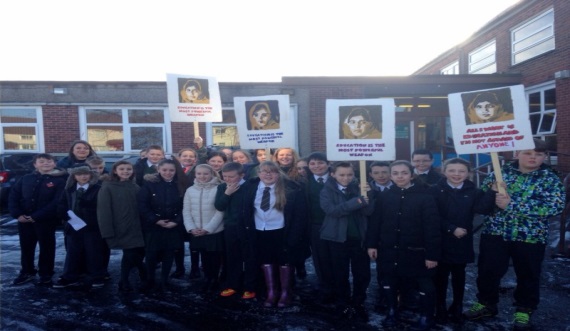 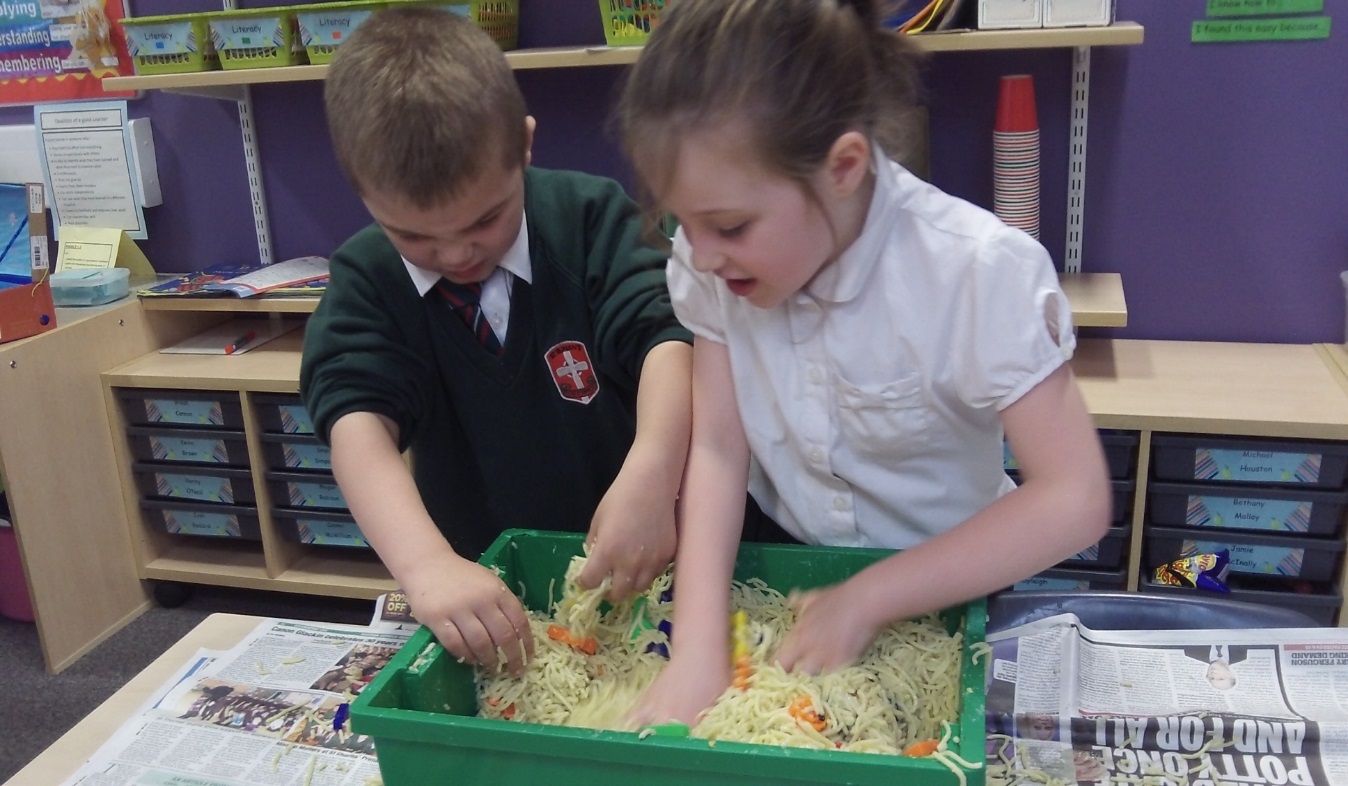 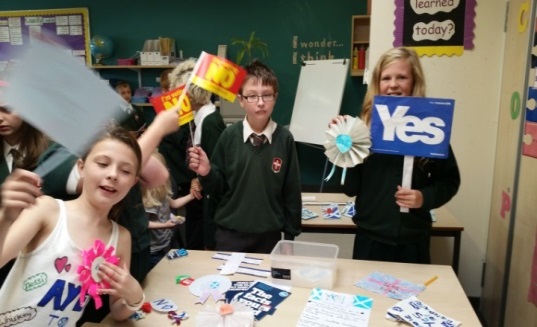 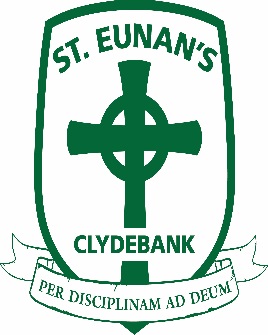 Vision and Values
What are the core beliefs that define the school’s culture?
Shared vision - What will the school look like when its core beliefs inform practice?
Shared sense of purpose concerning both the content and process of change.
[Speaker Notes: It takes time to develop a culture of self-evaluation for improvement.  It’s not something that can happen quickly though gradual changes to practice and policy can have a significant impact on the progress of the journey.]
Vision and Values
		
		GIRFEC			Skills based approach	Learning Logs
		Nurture groups		
		Lunch time sanctuary club
		Seasons for growth
		Cedar
		Rights respecting agenda
		Restorative 
		Anti bullying monitors
		Lunch time guardians
		Pupil council
		Pupil Learning and Teaching group
		JRSO
		Buddies
		FAST
		Anti- sectarianism
		Creativity/Hen Project
		Partners
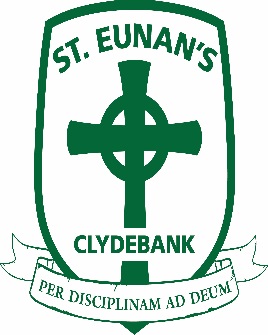 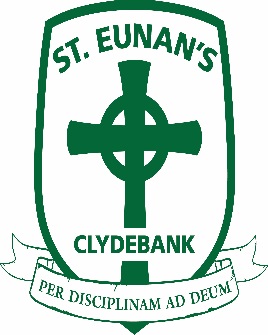 Self-evaluation
Rationale – to deliver a curriculum, based on principles of design, that excites and motivates children to want to engage in learning
Curriculum overviews – ensure required coverage, appropriate depth
Breakdown of levels across stages
Pupil dialogue covers quality of content and delivery of lessons – all responses are shared with class teachers and outcomes discussed with children
Ongoing review – what now? How does this impact on progress/attainment
Dialogue about planning and use of assessment information to inform this
Written feedback with action points.
Class visits – curriculum in action
Dialogue with children and opportunities for them to contribute to planning
Feedback from teachers, children, parents and partners
Focus on impact – Why are we doing things this way? Outcome?
Mantra – that’s good – how can we make it better?
Curriculum
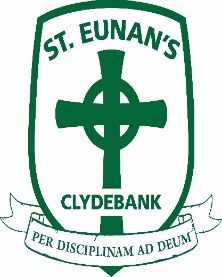 Rationale
Principles of design 
Themes across Learning
Skills focus including HOTS
IDL
Rationale for Interdisciplinary Learning approach
Rights Respecting School - enrich learning of Rights, embed across the curriculum
Move from charity work/ citizenship to active citizenship

Representing my class, school and/or wider community encourages my self-worth and confidence and allows me to contribute to and participate in society.
HWB 2-12a

Through contributing my views, time and talents, I play a part in bringing about positive change in my school and wider community.
HWB 2-13a
Three  Key Contexts
Referendum IDL (Primary 7)


Right to an Education whole school IDL/Campaign


SDGs whole school IDL and ‘I Can Make a Difference’ initiative
Referendum Effect
Primary 7 -  IDL Referendum
Children engaged by real social, economic, political issues
Identification of injustice - possible solutions
Participation in informed debate and secret ballot on Referendum day
Experience of YES and Better Together campaigns
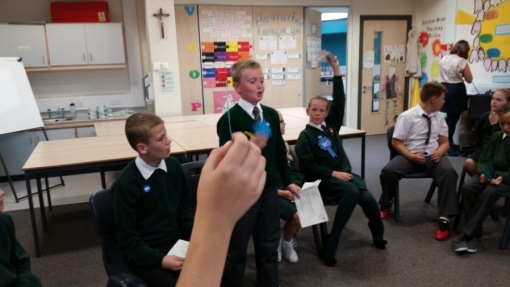 Express an informed point of view
Engaging with Democracy
Pupil Participation
Political Literacy
Debate
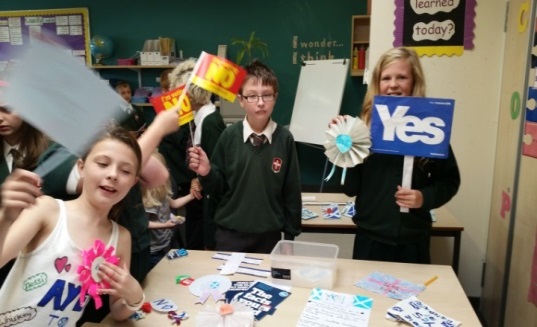 Persuade
Inform others
Research
Formulate opinion
Reason
Article 28 (Right to an Education) IDL andEducation Every Child Everywhere Campaign
Whole school IDL/each stage - different contexts within wider context
Experience of Referendum campaign - ownership of own campaign
Learning beyond the classroom
Created own petition
Notion of power/use of voice for positive change 
Contribution to and participation in society
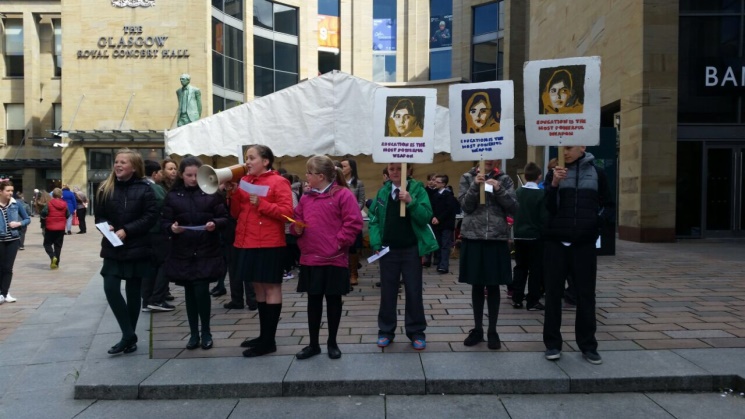 Pupil Empowerment
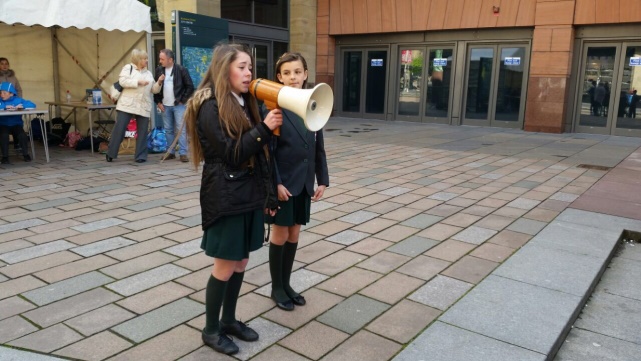 Pupil Participation
Positive Contribution
Active Citizenship
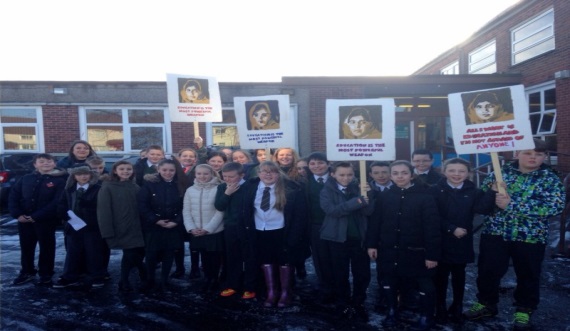 Political Literacy
Social Justice
Experience of Primary 7 Campaign
Successful in achieving raised levels of:

Attainment
Engagement
Motivation
Parental Involvement(Interest/Feedback)
Due to…
Meaningful tasks/learning intentions – every lesson for a purpose
Ownership – ‘making a difference to a real world issue’
Current/topical – in news/papers/online
Use of partners
Learning beyond the classroom
I Can Make a Difference IDLActive Citizenship Initiative
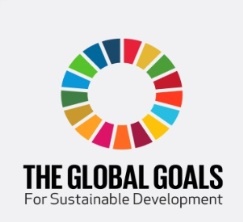 Whole school IDL exploring the Sustainable Development Goals

Participation in local/global community as core element

Each stage explored a different goal, taking part in some form of campaigning or social enterprise.
Scotland - first country to sign up to the Global Goals

"The UN’s Sustainable Development Goals offer a vision of the world that I believe people in Scotland share. We need to grasp the opportunity that following this path offers to create a fairer Scotland and a better world both now and for generations to come.”

(Nicola Sturgeon, First Minister)
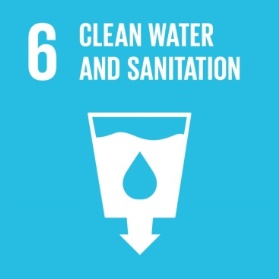 Primary 2
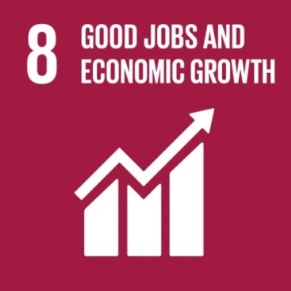 Primary 6
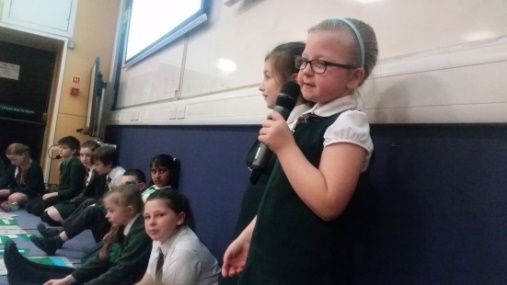 Explored the issue of Child Labour today and in the UK in Victorian Times. 
Campaigned against Child Labour
Campaign to clean up the canal embankment
Primary 7 worked with P.2 to create persuasive placards for their peaceful protest
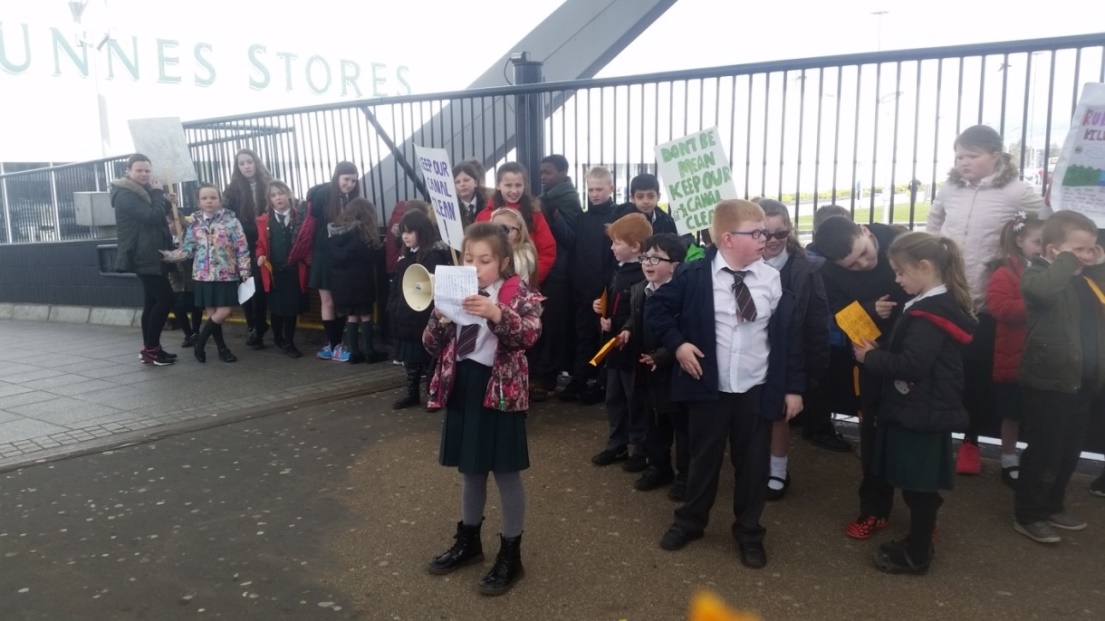 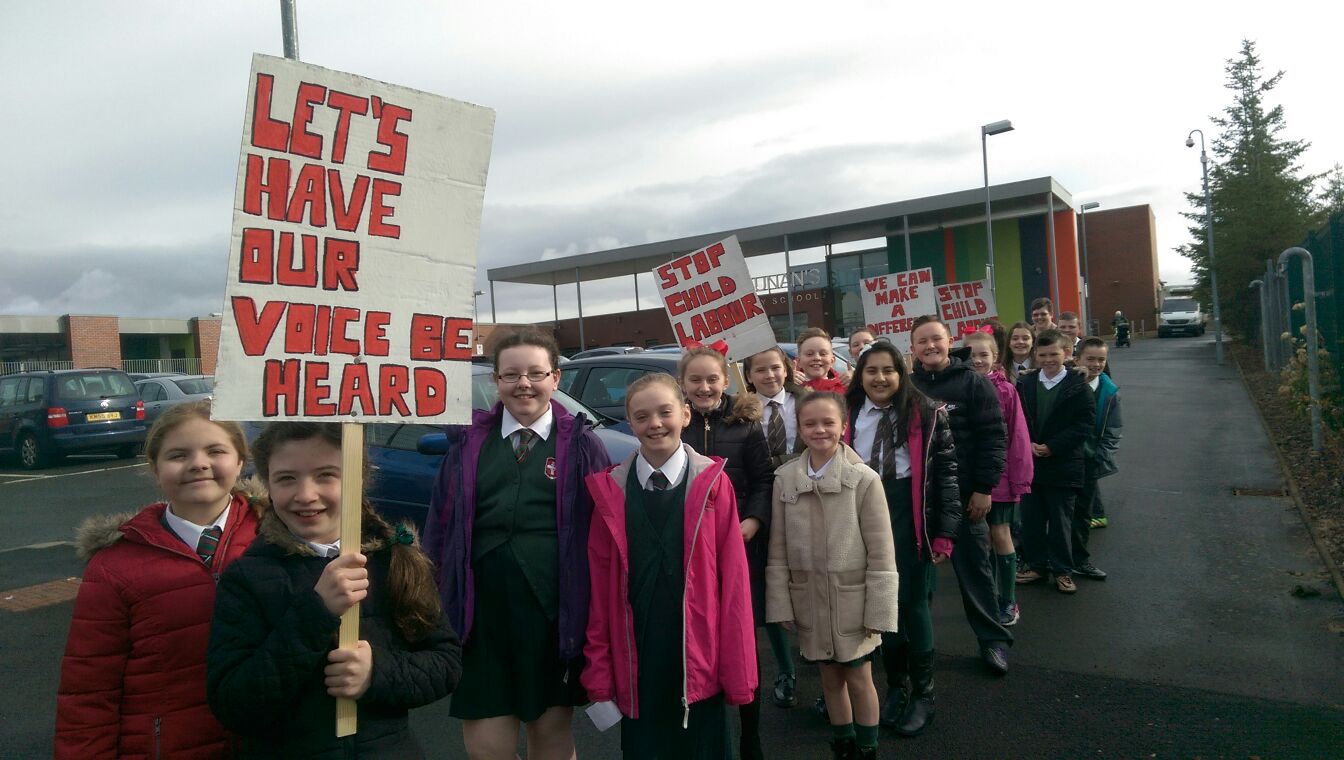 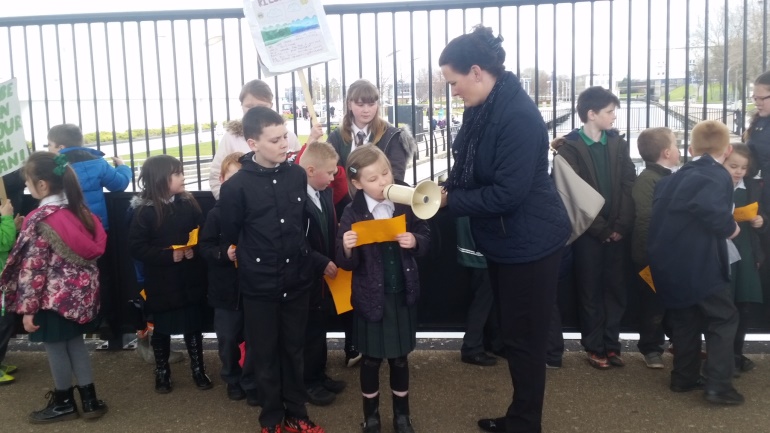 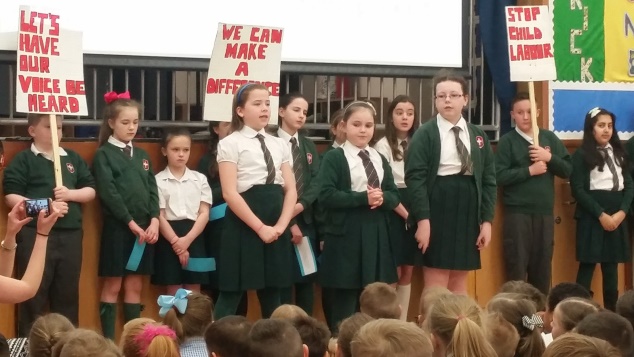 Primary 7
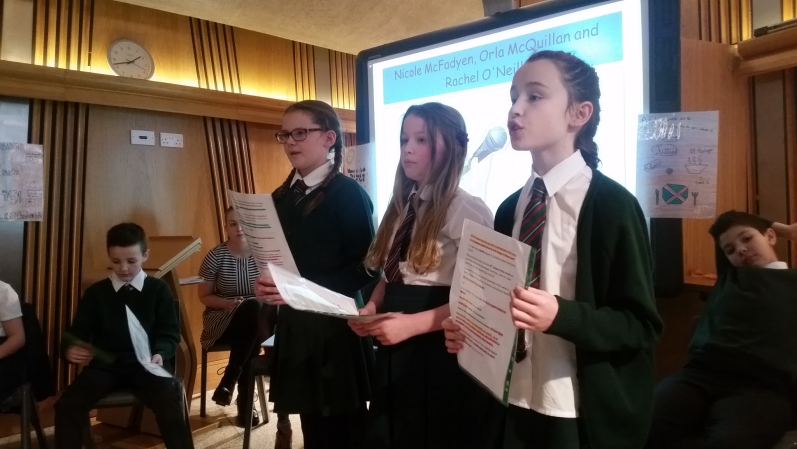 Explored causes and consequences of Global/Local hunger
Contribution to local community through partnership with West Dunbartonshire Community Food Share
Wrote and delivered speeches to various audiences, inc. MSPs at Parliament
Gathered signatures for a petition
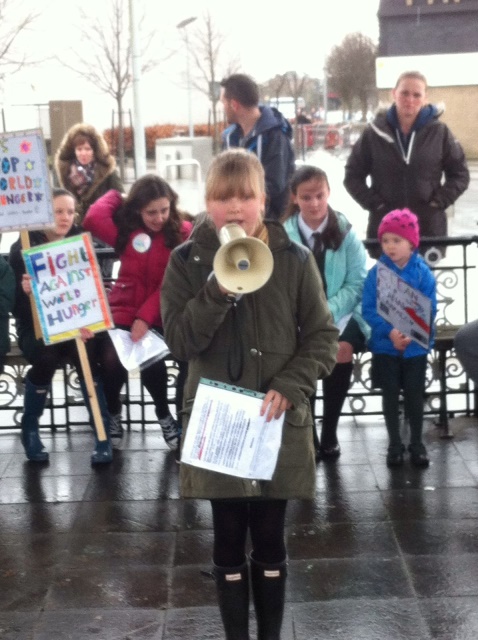 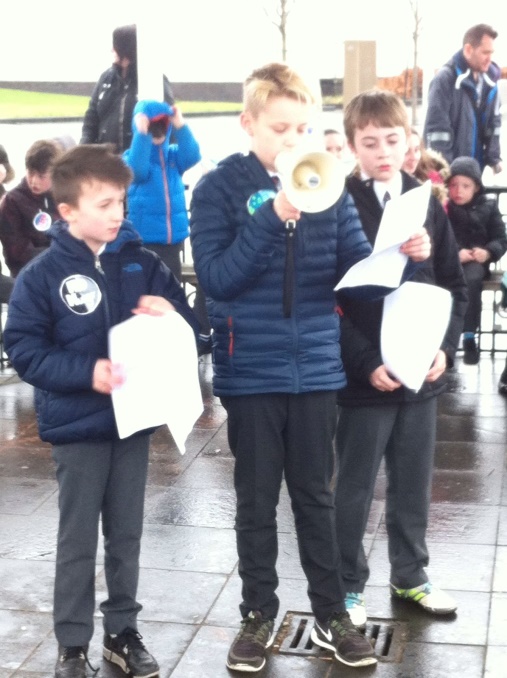 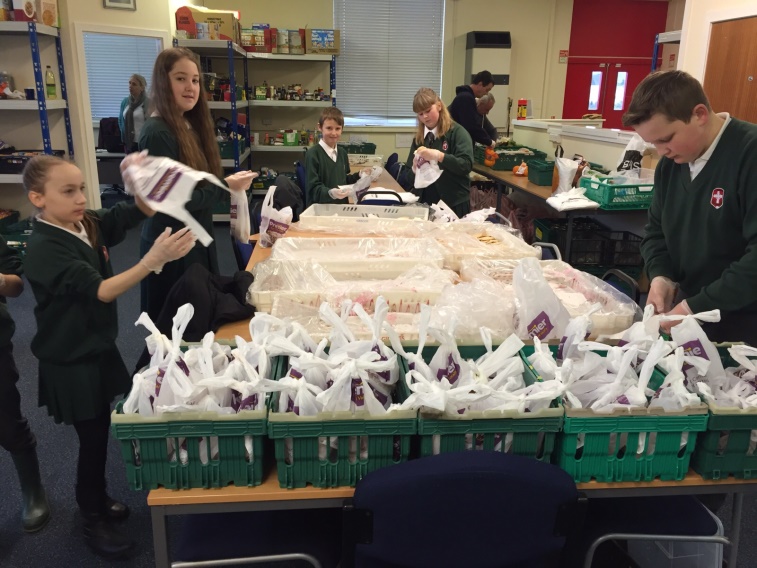 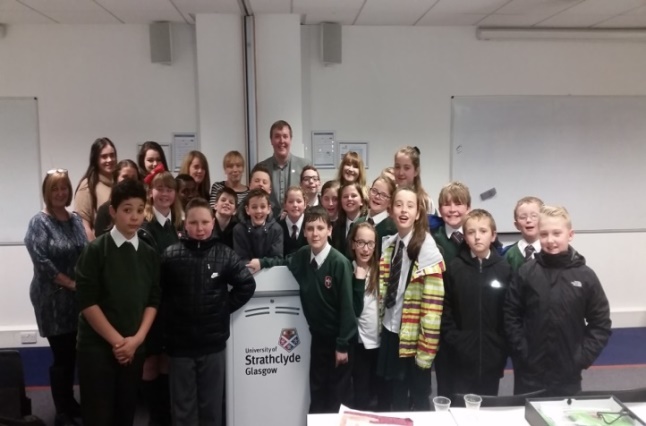 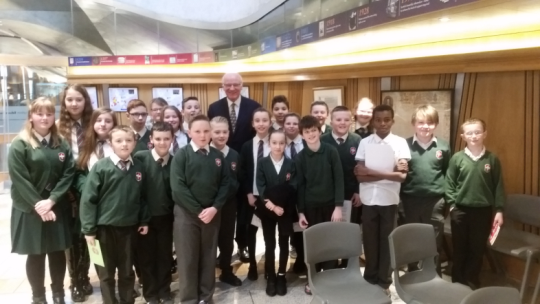 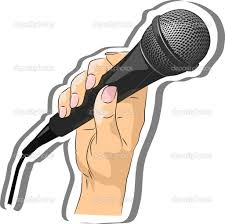 Use of Voice – The Power of Speech
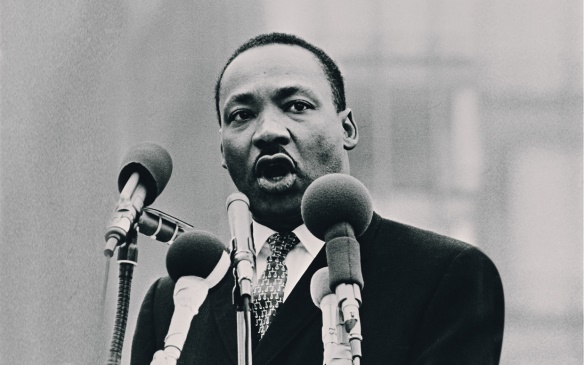 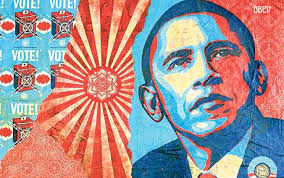 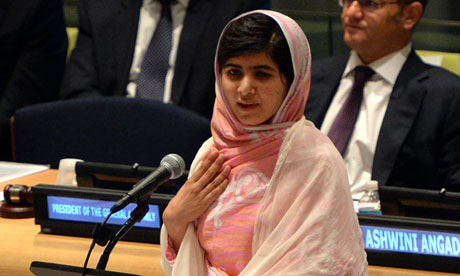 Famous speeches used as a teaching resource
Identification of figurative language, rhetorical devices to engage and inspire the listener/audience
Pupils create their own speeches applying the tools/language used in famous speeches to their particular learning context.
Pupils taught the use of gesture, intonation, pace, emotion, by listening and watching famous speeches.
Use of Voice
Takes time and lots of practise

Children help each other; more skilled, natural speakers model and advise peers

Senior pupils support younger pupils to create very simple short speeches

Children highly motivated because they know they will have the opportunity to deliver their speech to an audience

Almost all pupils participate fully and read out their speech at some point in the project.
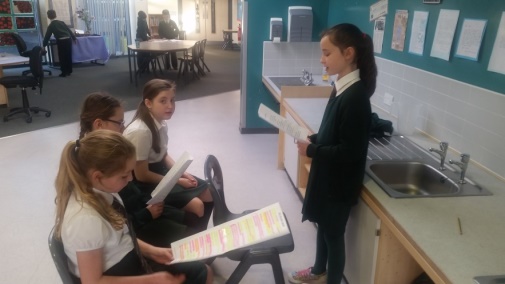 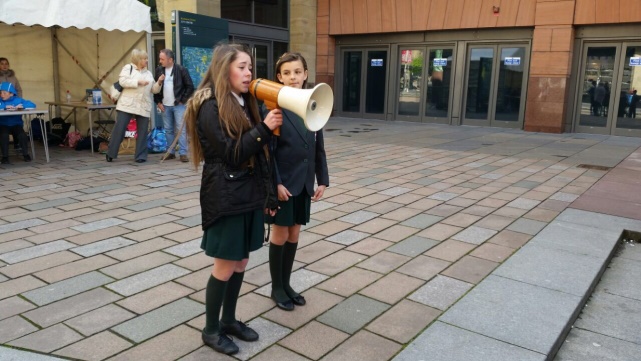 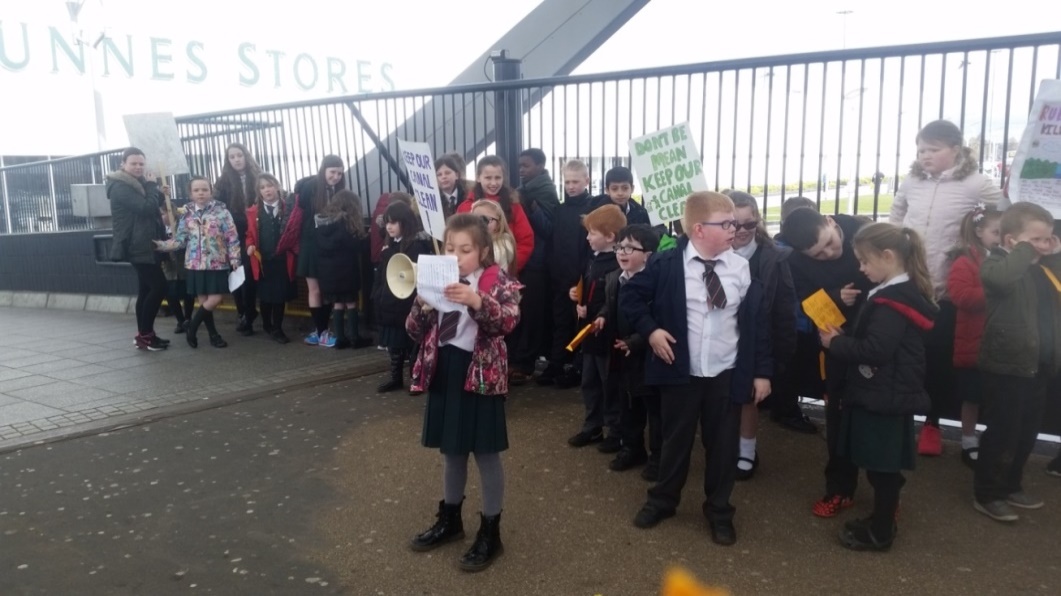 ‘
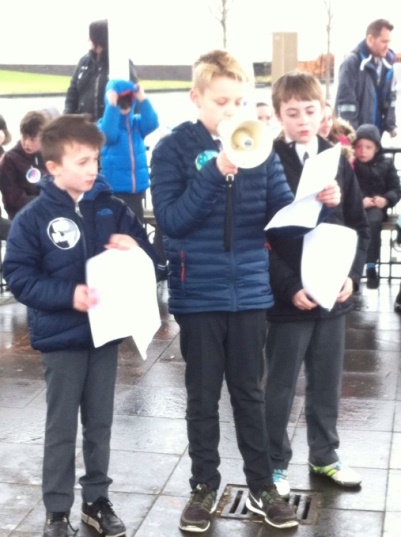 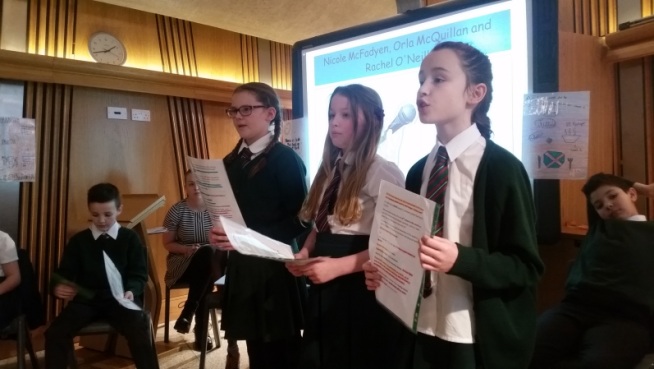 ‘It has made me realise what’s going on around the world, it makes me sad and angry, but happy and proud that I can try to do something about it. I can stand up and make a point and make everyone realise that not everyone is having the life that we’re having. It made me more confident, it made me realise that I can do something.’
Connor
‘It makes you question things; like - now I know that Government policies are one of the causes of hunger and poverty… because of cutting people’s benefits.’
Lauren 
‘In school I’ve been working harder, your education can be used to help others, to stand up for people’s rights.’
Orla
‘I watch the news more now, I got more interested with the Independence vote and with all that we’ve learned in Primary 7. I’m really confident now, campaigning, going out of school presenting and volunteering.’
Orla
‘It gives you a deeper understanding of world issues, instead of your parents talking and you sitting there, you can give your opinion and join in the conversation.’
Kerry
Impact
Motivated and engaged students
Raised attainment in Literacy
More politically literate students
Increased confidence and self-esteem
Increased parental involvement
What now?
Differentiation
Planning Boundaries
??
??